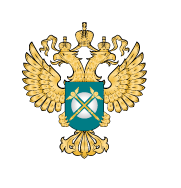 Управление Федеральной антимонопольной службы 
по Белгородской области
Вопросы применения законодательства о контрактной системе
Сотникова Ольга Владимировна, 

Заместитель руководителя управления – начальник отдела контроля закупок Белгородского УФАС России
08.06.2023
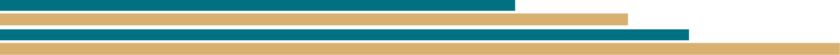 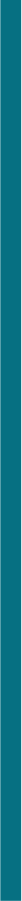 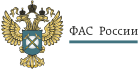 Описание объекта закупки
Статья 33 Закона о контрактной системе

В описании объекта закупки указываются функциональные, технические и 
качественные характеристики, эксплуатационные характеристики объекта 
закупки (при необходимости). В описание объекта закупки не должны включаться 
требования или указания в отношении товарных знаков, знаков обслуживания, 
фирменных наименований, патентов, полезных моделей, промышленных образцов, 
наименование страны происхождения товара, требования к товарам, информации, 
работам, услугам при условии, что такие требования или указания влекут за собой 
ограничение количества участников закупки.

Основной принцип 
НЕ ДОПУСКАЕТСЯ ОГРАНИЧЕНИЕ КОЛИЧЕСТВА УЧАСТНИКОВ
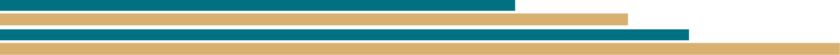 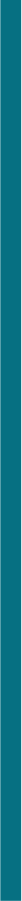 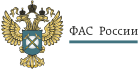 Описание объекта закупки
По мнению ФАС России, объект закупки должен быть сформирован таким образом, 
чтобы совокупности характеристик товаров соответствовало как минимум несколько 
Производителей.

Основание: пп. 1, 2 Обзора судебной практики применения законодательства 
Российской Федерации о контрактной системе в сфере закупок товаров, работ, 
услуг для обеспечения государственных и муниципальных нужд
(утв. Президиумом Верховного Суда РФ 28.06.2017).

Бремя доказывания соответствия описания объекта закупки требованиям закона 
О контрактной системе лежит на заказчике.
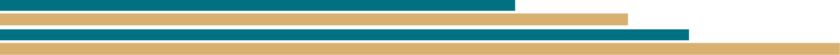 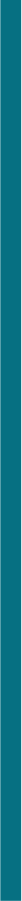 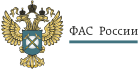 Требования к содержанию и составу заявки
Статья 43. Заявка на участие в закупке
Для участия в конкурентном способе заявка на участие в закупке, 
если иное не предусмотрено Законом о контрактной системе, должна содержать:
информацию и документы об участнике закупки:
…
в) идентификационный номер налогоплательщика (при наличии) членов 
коллегиального исполнительного органа, лица, исполняющего функции 
единоличного исполнительного органа, управляющего (при наличии), 
управляющей организации (при наличии), участников (членов) корпоративного 
юридического лица, владеющих более чем двадцатью пятью процентами акций 
(долей, паев) корпоративного юридического лица, учредителей унитарного 
юридического лица или в соответствии с законодательством соответствующего 
иностранного государства аналог идентификационного номера налогоплательщика 
таких лиц;
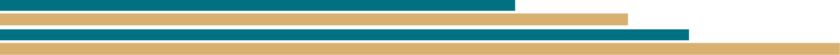 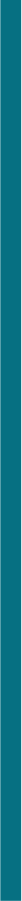 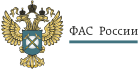 Требования к содержанию и составу заявки
Статья 43. Заявка на участие в закупке
Для участия в конкурентном способе заявка на участие в закупке, 
если иное не предусмотрено Законом о контрактной системе, должна содержать:
информацию и документы об участнике закупки:
…
н) документы, подтверждающие соответствие участника закупки требованиям, 
установленным пунктом 1 части 1 статьи 31 Закона о контрактной системе, 
документы, подтверждающие соответствие участника закупки дополнительным 
требованиям, установленным в соответствии с частями 2 и 2.1 
(при наличии таких требований) статьи 31 Закона о контрактной системе, 
если иное не предусмотрено Законом о контрактной системе;
…
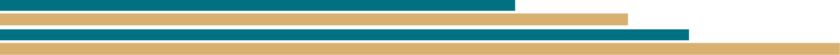 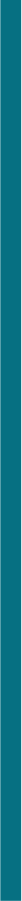 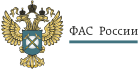 Требования к содержанию и составу заявки
Статья 43. Заявка на участие в закупке
6. При проведении электронных процедур, закрытых электронных процедур:
…
2) информация и документы, предусмотренные
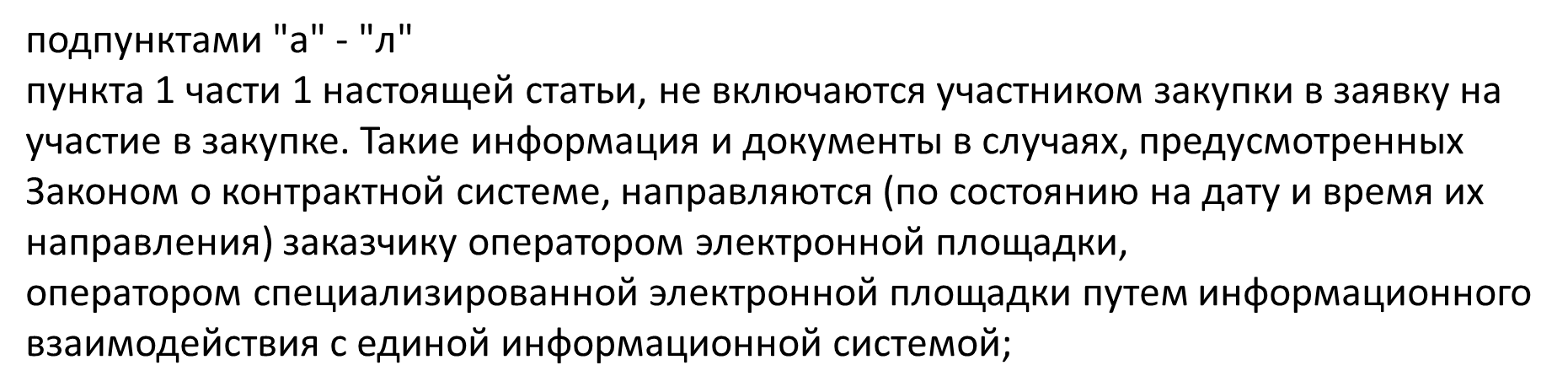 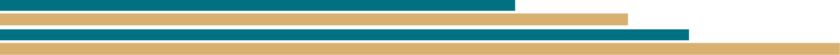 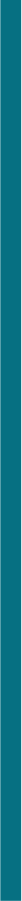 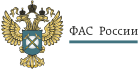 Требования к содержанию и составу заявки
Статья 43. Заявка на участие в закупке
6. При проведении электронных процедур, закрытых электронных процедур:
…
3) при проведении электронных процедур документы, подтверждающие соответствие 
участника закупки дополнительным требованиям, установленным в соответствии с
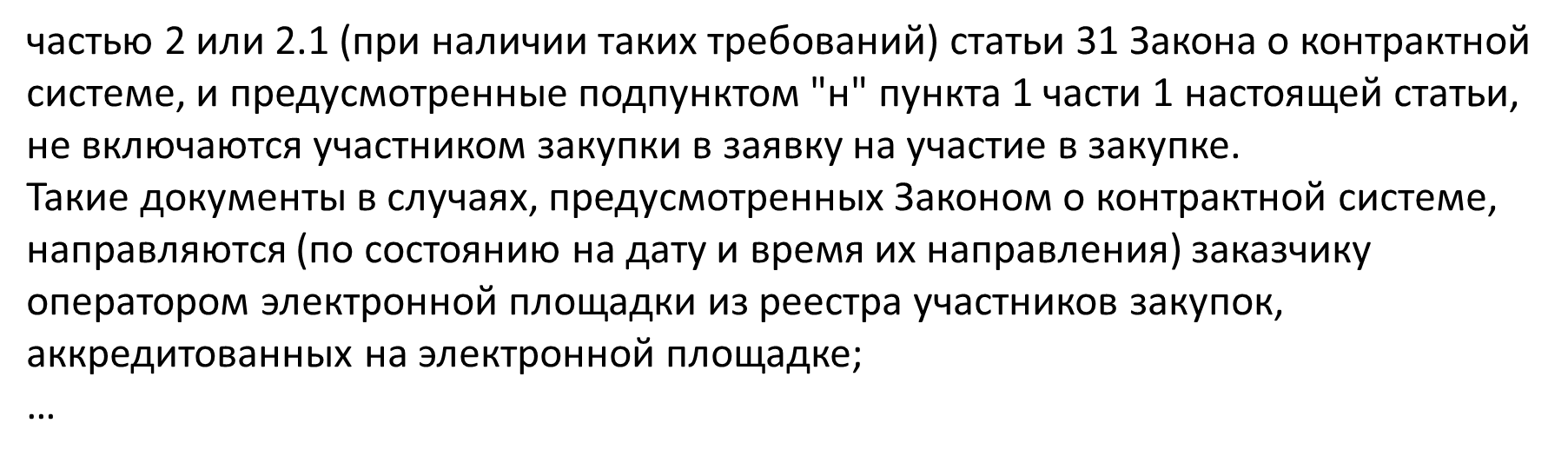 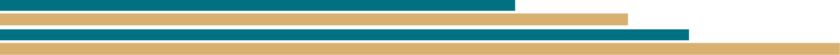 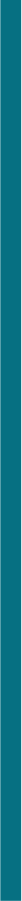 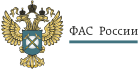 Требования к содержанию и составу заявки
Статья 43. Заявка на участие в закупке

 
Не допускается изменять порядок представления сведений и документов, предусмотренный статьей 43 Закона о контрактной системе.
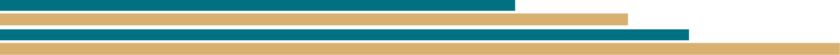 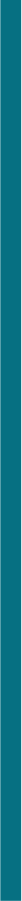 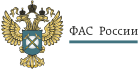 Требования к содержанию проекта контракта
Статья 34. Контракт

…
2. При заключении контракта указывается, что цена контракта является твердой 
и определяется на весь срок исполнения контракта, а в случае, предусмотренном 
частью 24 статьи 22 Закона о контрактной системе, указываются цены единиц товара,
 работы, услуги и максимальное значение цены контракта. 

Указанное условие должно содержаться и в контрактах, заключаемых на основании 
Статьи 93 Закона о контрактной системе.
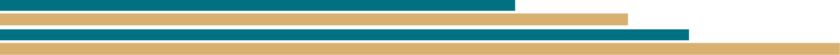 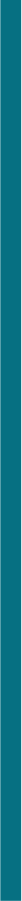 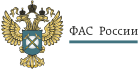 Требования к содержанию проекта контракта
Статья 34. Контракт
…
13.1. Срок оплаты заказчиком поставленного товара, выполненной работы 
(ее результатов), оказанной услуги, отдельных этапов исполнения контракта, 
предусмотренный контрактом, заключенным по результатам определения 
поставщика (подрядчика, исполнителя),не более семи рабочих дней с даты 
подписания заказчиком документа о приемке, предусмотренного
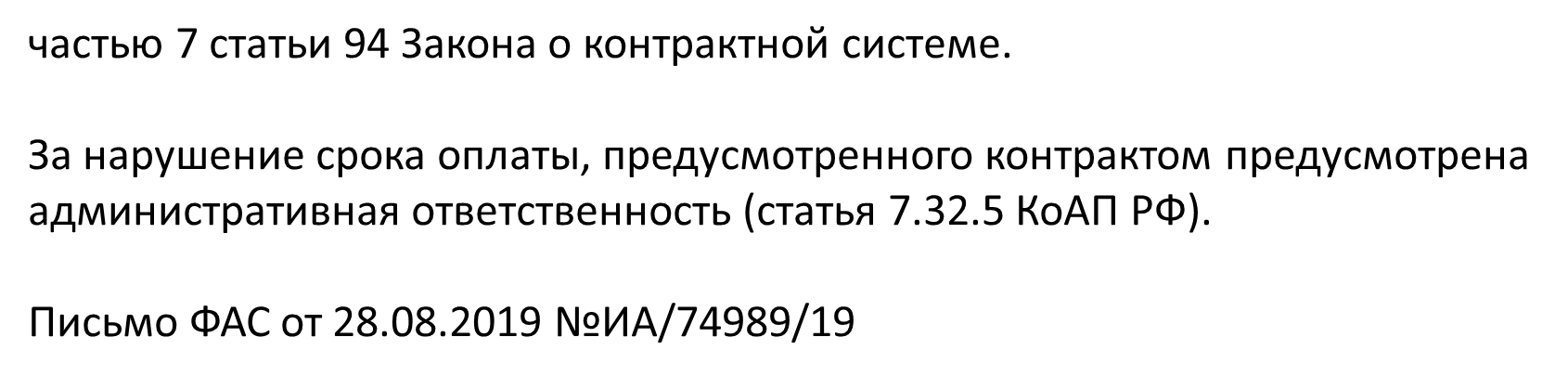 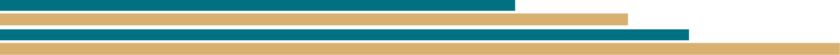 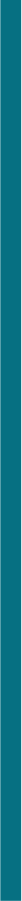 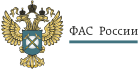 Рассмотрение заявок участников закупки
Статья 48. Проведение электронного конкурса
…
12. При рассмотрении вторых частей заявок на участие в закупке соответствующая 
заявка подлежит отклонению в случаях:
…
3) несоответствия участника закупки требованиям, установленным в извещении об 
осуществлении закупки в соответствии с
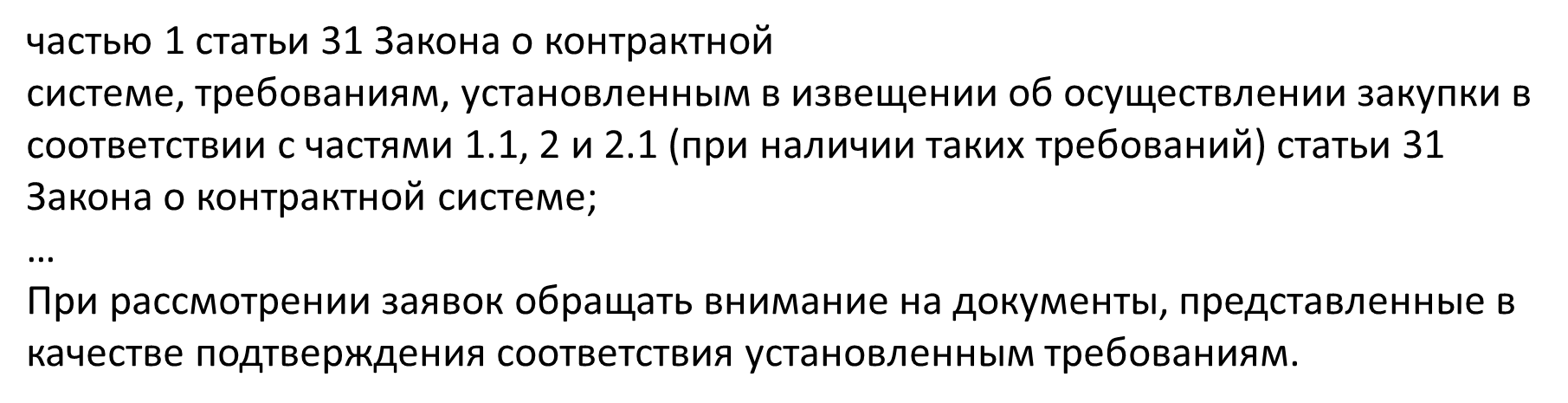 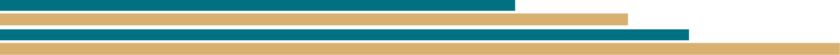 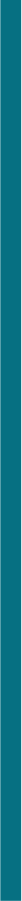 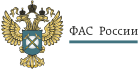 Особенности привлечения к административной ответственности
Часть 1 статьи 4.1.1 Кодекса Российской Федерации об административных правонарушениях (далее - КоАП РФ) предусматривает возможность замены административного штрафа предупреждением при одновременном наличии следующих условий:
1. При однократном совершении правонарушения, при этом учитываются правонарушения, не являющиеся однородными*;
2. При отсутствии последствий, предусмотренных частью 2 статьи 3.4 КоАП.
*Обзор судебной практики № 4 (2018), утвержденный Президиумом Верховного Суда Российской Федерации 26.12.2018
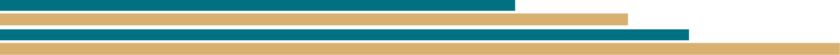 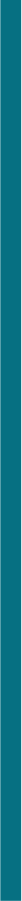 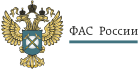 Особенности привлечения к административной ответственности
Однородными правонарушениями являются:
правонарушения, ответственность за совершения которых предусмотрена одной статьей КоАП
правонарушения, ответственность за совершение которых предусмотрена разными статьями КоАП, но имеют единый родовой объект
Например, привлечение должностного лица по статье 14.32 КоАП за заключение антиконкурентного соглашения при проведении торгов исключает возможность замены наказания в виде штрафа на предупреждение в случаях привлечения к административной ответственности по статьям  7.29-7.32, 7.32.3, 7.32.5 КоАП.
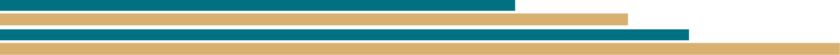 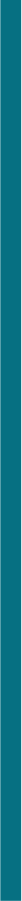 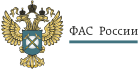 Особенности привлечения к административной ответственности
Разъяснения ФАС России
Письмо ФАС от 15.05.2023 №28/37143/23

Письмо ФАС от 04.04.2023 №МШ/24867/23

Письмо ФАС от 29.07.2022 №ПИ/71869/22
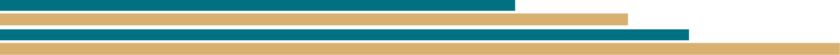 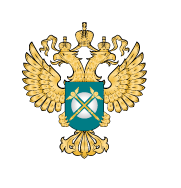 Управление Федеральной антимонопольной службы 
по Белгородской области
Спасибо за внимание!
г. Белгород, ул. Преображенская, д. 82
to31@fas.gov.ru
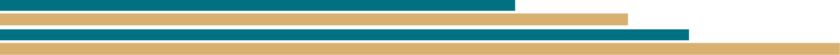